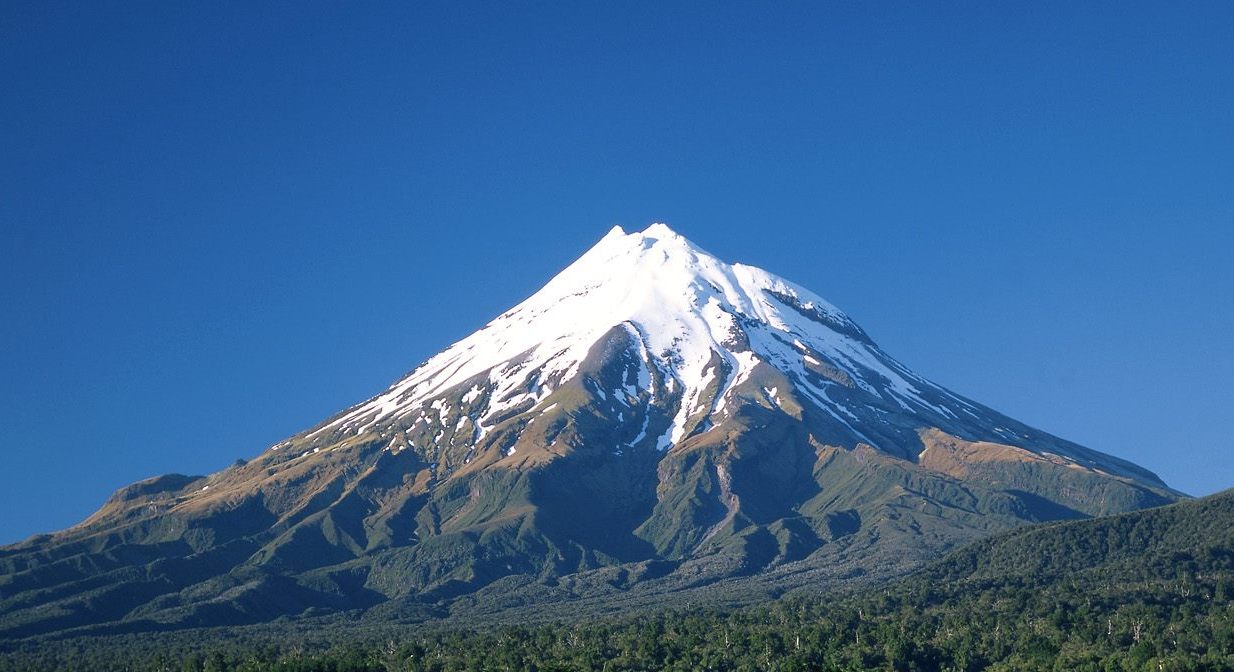 Give Me This Mountain!
Joshua 14:6-13; 15:13-14
Give Me This Mountain!
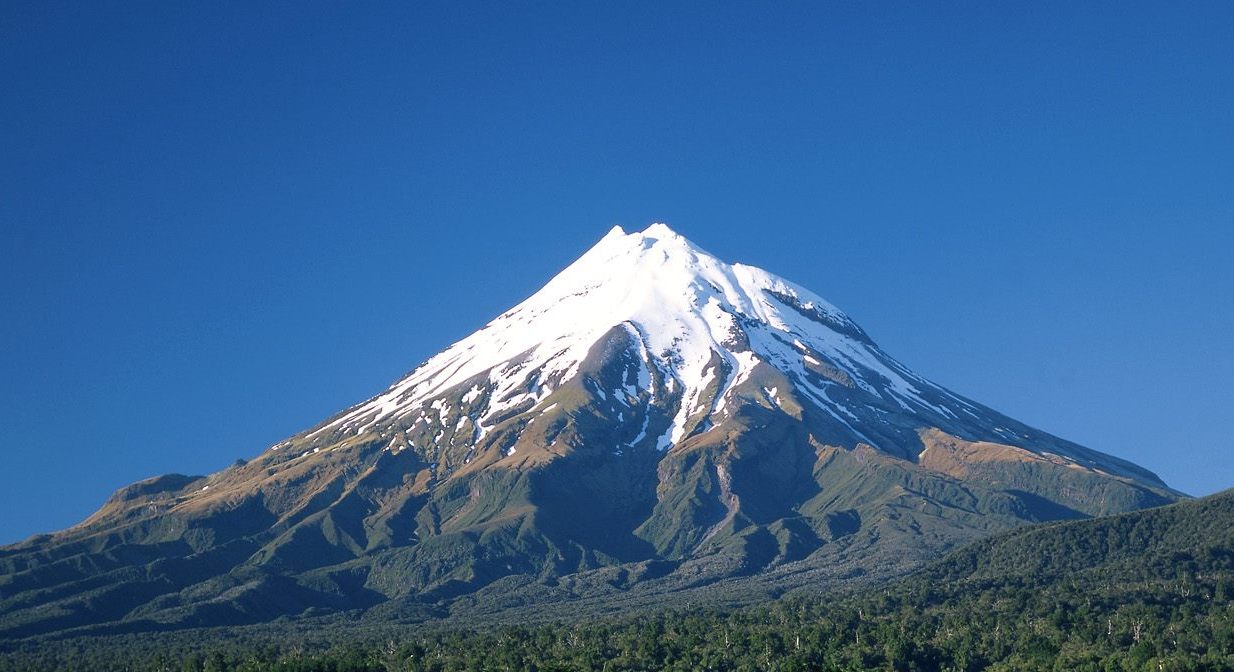 CALEB
The ManThe mountainthe Message
The man
CALEB
A recognized leader
Numbers 13:1-3
A man of courage
Numbers 13:21, 30
Joshua 15:13-14
Dedicated to the cause
Numbers 13:3
Man of faith and trust
Numbers 13:26-30; 14:8-9
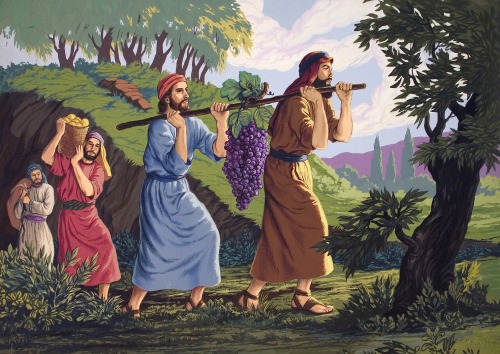 The mountain
CALEB
“Now therefore give me this mountain”
Joshua 14:12
Hill country belonged to sons of Anak
Numbers 13:33
Two things in the mountains of Hebron:
A challenge to Caleb’s faith
An opportunity for God to demonstrate His faithfulness to keep His promises
The message
CALEB
A lesson in character
Courage
2 Timothy 1:6-8
2 Timothy 1:12
Faith
Hebrews 11:6
Matthew 6:33
Matthew 7:7-8
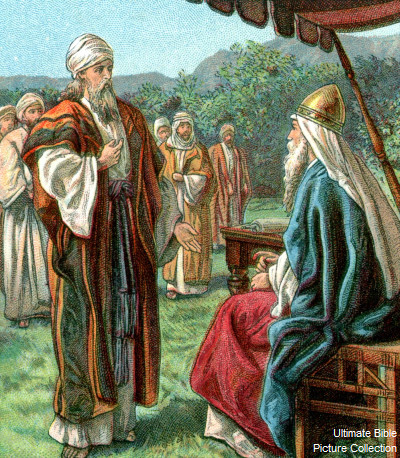 Caleb’s key to success is our key to success
conclusion
CALEB
We don’t have to be afraid to face our mountains in life!
Matthew 17:20
We can’t hold back, doubt or waver!
James 1:6-8
Matthew 7:21
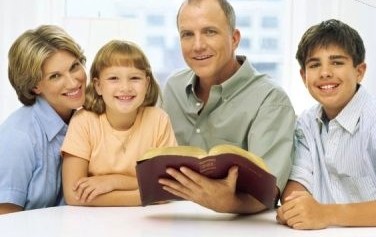 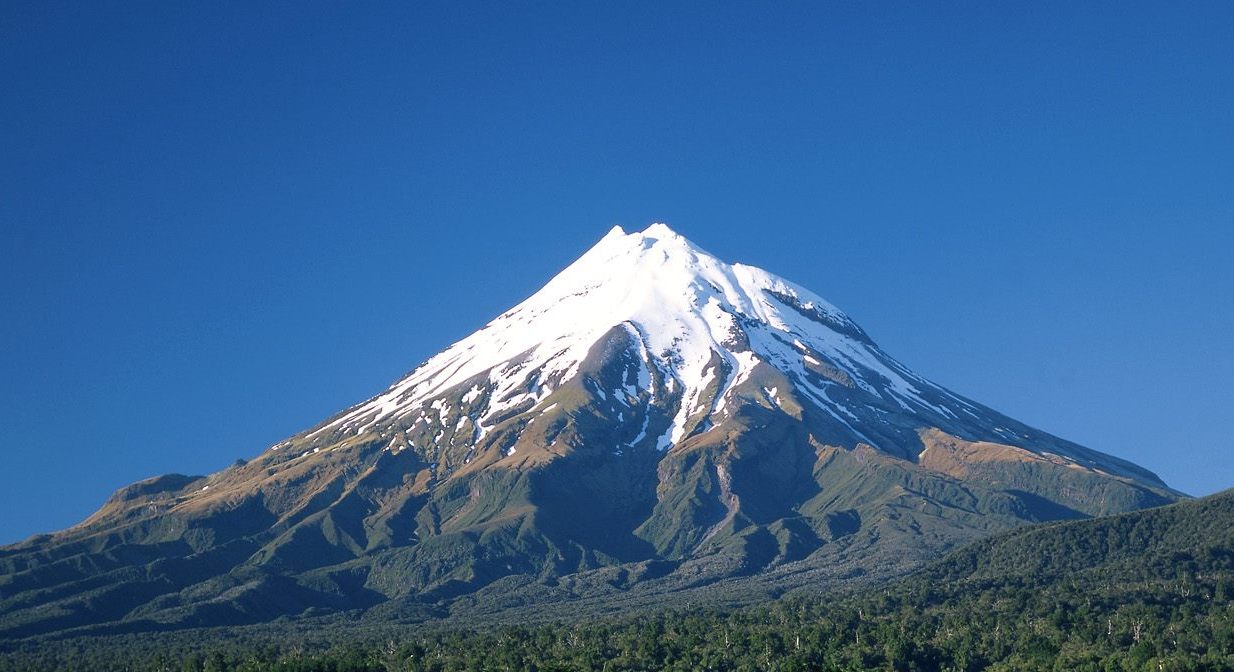 Give Me This Mountain!
“Nevertheless my brethren who went up with me made the heart of the people melt, but I wholly followed the LORD my God…….Hebron therefore became the inheritance of Caleb the son of Jephunneh the Kenizzite to this day, because he wholly followed the LORD God of Israel.”
Joshua 14:8,14